3D-Printing For Beginners
Workshop overview
Introduction and Expectations
Goal of the Workshops
Basics of 3D Printing
Introduction to Tinkercad
3D Modeling
Introduction to Ultimaker Cura
Print Preparations
Results and Feedback
Goals of the workshop
Understanding of the process of 3D printing
Understanding of opportunities and limitations
Basic 3D modeling using „Tinkercad“
Slicing and refining using „Cura“
Printing using Ultimaker S5
What is 3D printing?
3D printing, also known as additive manufacturing, is a process of creating physical objects from a digital 3D model.
It involves building up layers of material, such as plastic, metal, or resin, until the desired shape or structure is formed.
3D printing can be used in a variety of industries, from product design and prototyping to aerospace and healthcare, and has the potential to revolutionize the way we manufacture and produce goods.
Possible materials for 3D printing
Plastic
PLA(Polylactic acid)
ABS(Acrylonitrile butadiene styrene)
PETG(Polyethylene terephthalate)
Resin
Ceramic
Metal
Edibles(chocolate etc.)
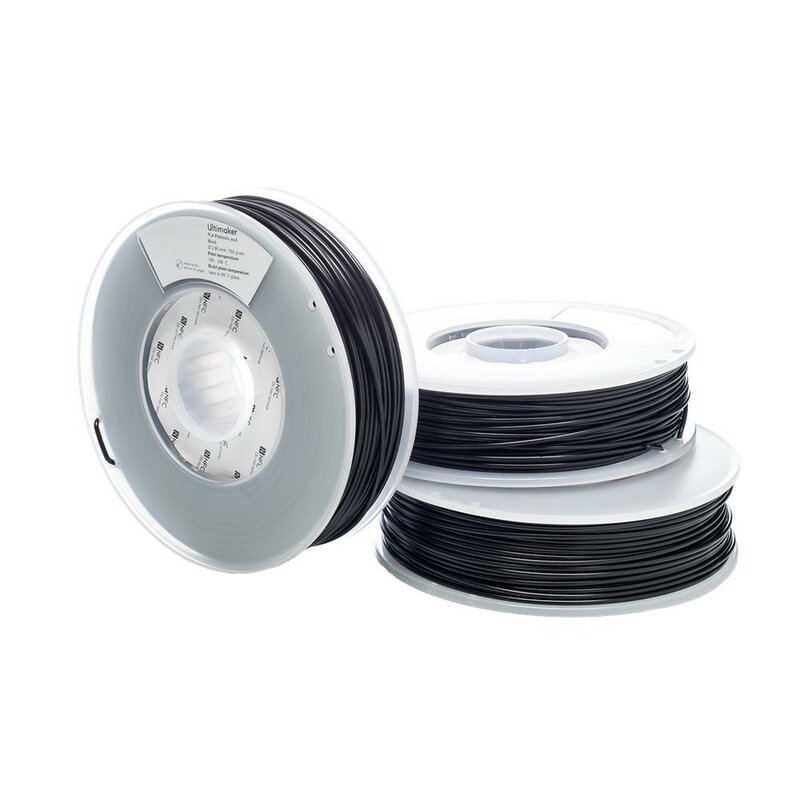 Use cases of 3D printing
Rapid prototyping
Automotive industry
Aerospace industry
Medicine & Healthcare
Rehabilitation & Accessibility
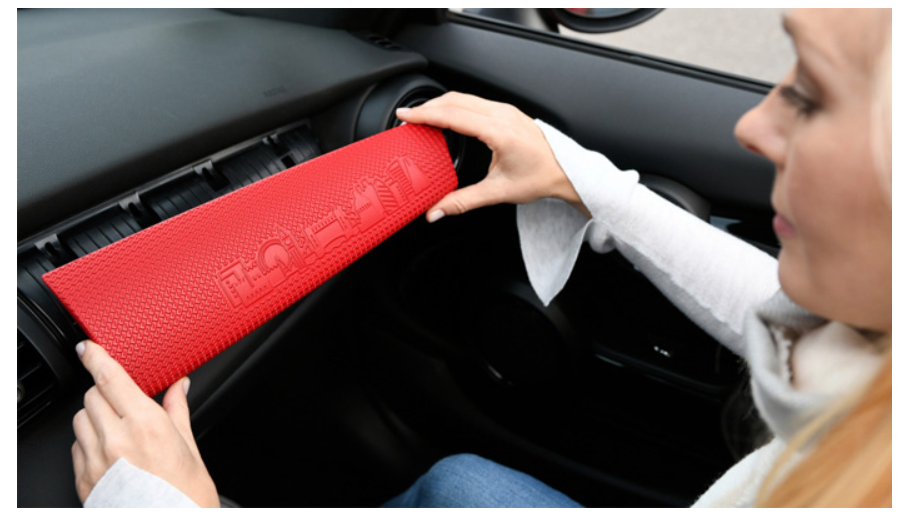 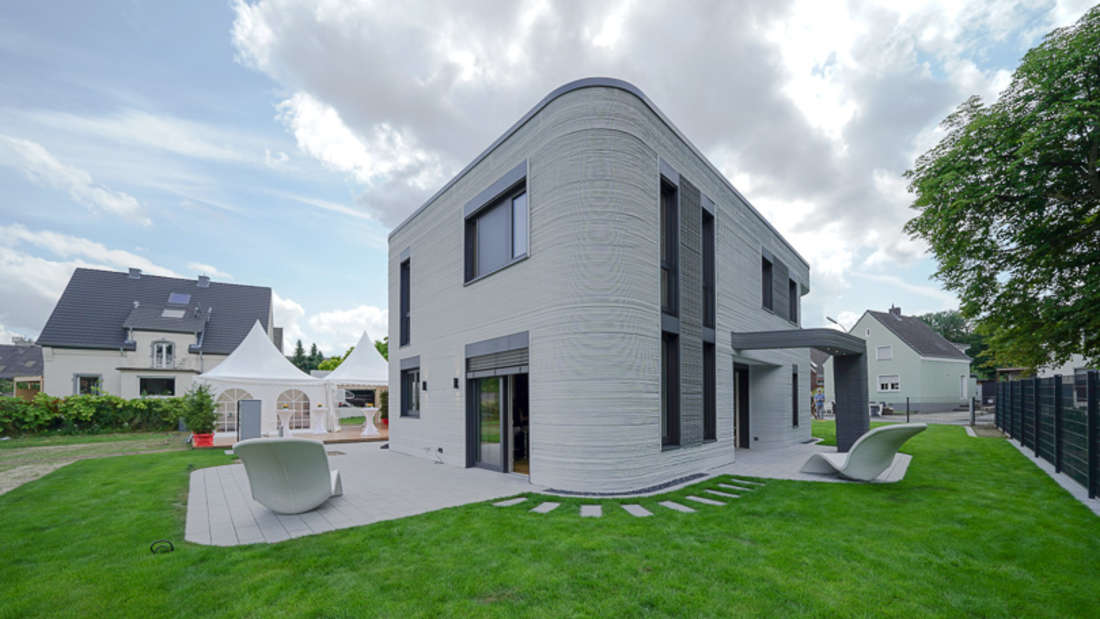 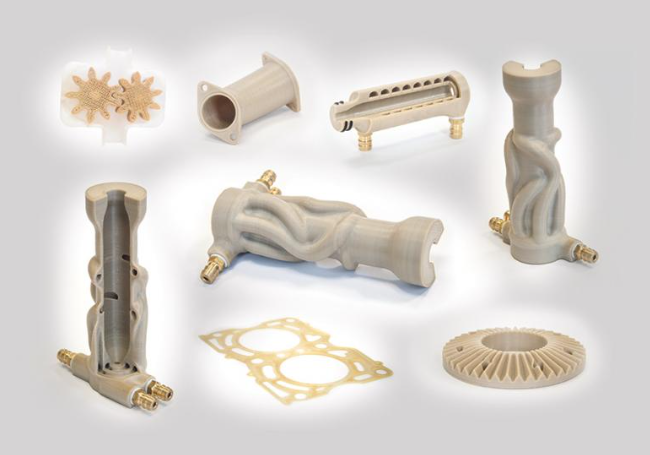 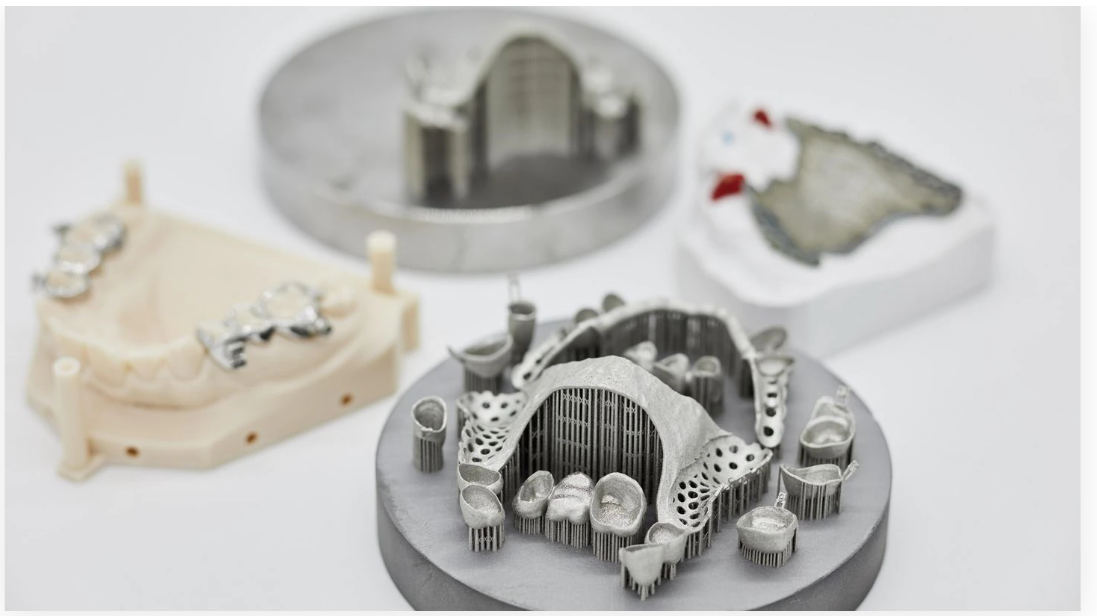 3dnatives.com, 25.01.2023
chemanager-online.com, 25.01.2023
wa.de, 25.01.2023
www.trumpf.com, 25.01.2023
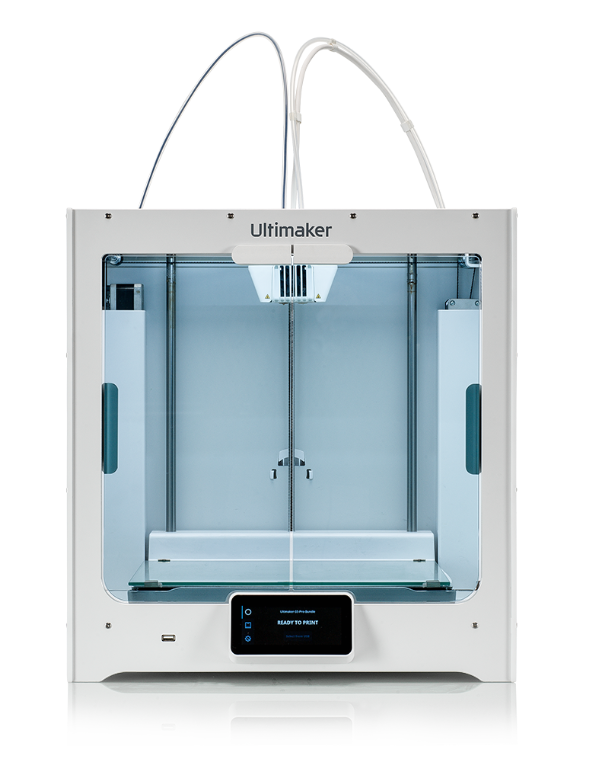 3D printers in Hylec
Ultimaker S5
Ultimaker 2+ connect
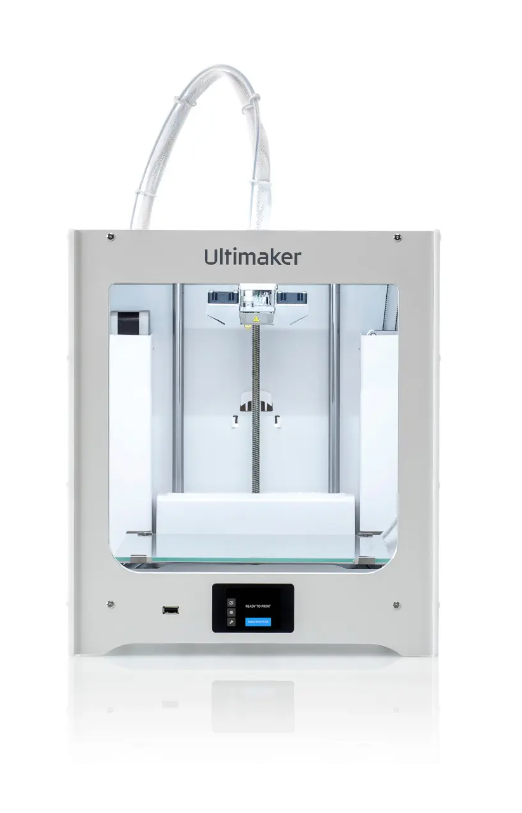 Different 3D printing processes
FDM (Fused deposition modelling)
DED (Directed energy deposition)
SLS (Selective laser sintering)
SLA (Stereolithography)
FDM 3D Printing Animation
https://www.youtube.com/watch?v=TZmYTfPfhNE
Video Demo FDM-Printer
3D printing process
Model
Finding a Model that is „Printable“
Editing or Modelling a printable Model(Tinkercad)
Exporting as Mesh
Slice
Slicing and tweaking using a slicer(Ultimaker Cura)
Print
Sending G-code to the printer and printing
Introduction to Tinkercad
Free CAD-software (computer-aided design)
Beginner friendly
Based on primitive shapes
Tinkercad Demo
Join the course via following link:
	https://www.tinkercad.com/joinclass/PYLJP2DHX
Or using following code:
PYLJP2DHX
Modelling a keychain
[Speaker Notes: What is the functional requirements?
What is the structural requirements?
How should the dimentions be defined?]
Reviewing the models
[Speaker Notes: Is it printable?
Does it need supports?
Does it need refinement/rework after the printing?
How is the structural integrity?]
Introduction to Ultimaker Cura
Free open source slicer-software
Slices the model into different layers
Generates infill and support structure
Generates G-code for printer
Example Model – Cuddling Owls
Draft			0.3mm 		10% Infill 		~4 Hrs.
Engineering 		0.15mm 		10% Infill		~13 Hrs.
Visual		0.1mm 		10% Infill		~16 Hrs.
Default 		0.06mm 		10% Infill		~23,5 Hrs.
Example Model – Cuddling Owls
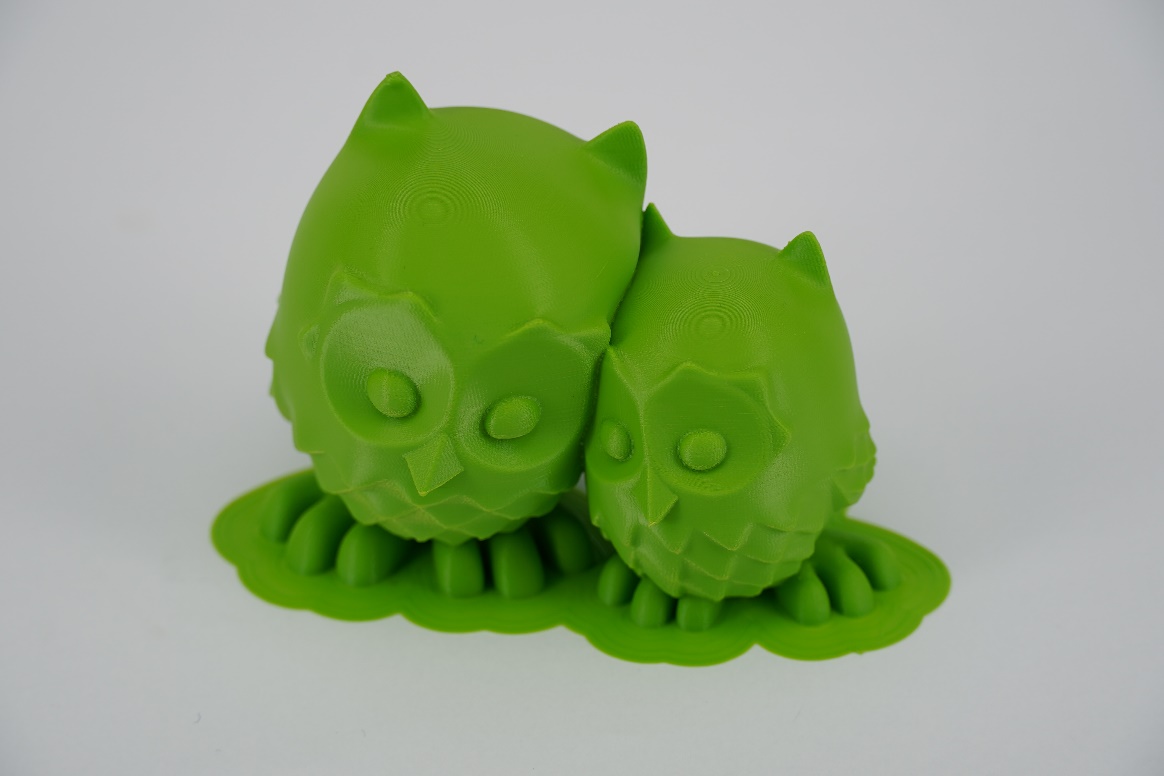 Draft 0.3mm | 10% infill | Adhesion | ~ 4 Hrs
Engineering 0.15mm | 10% infill | Adhesion ~ 13 Hrs
Visual 0.1mm | 10% infill| Adhesion ~ 16 Hrs
Default 0.06 | 10% infill | Adhesion ~ 23,5 Hrs
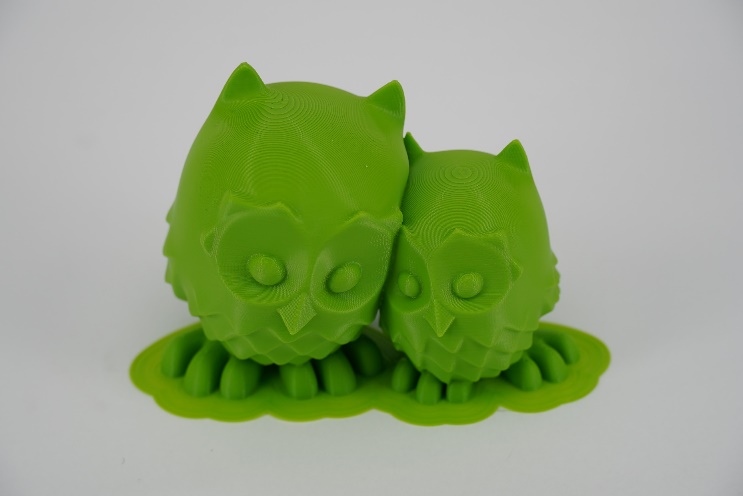 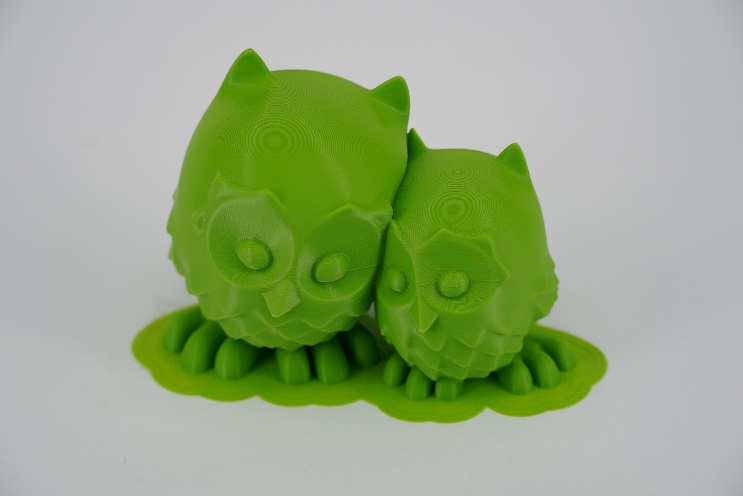 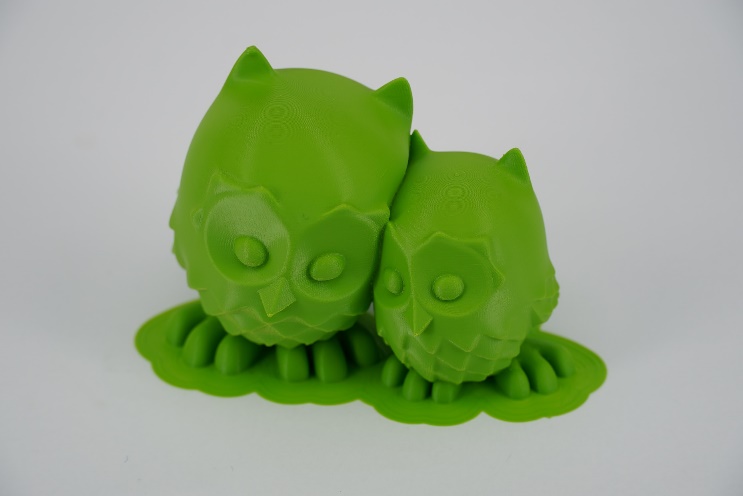 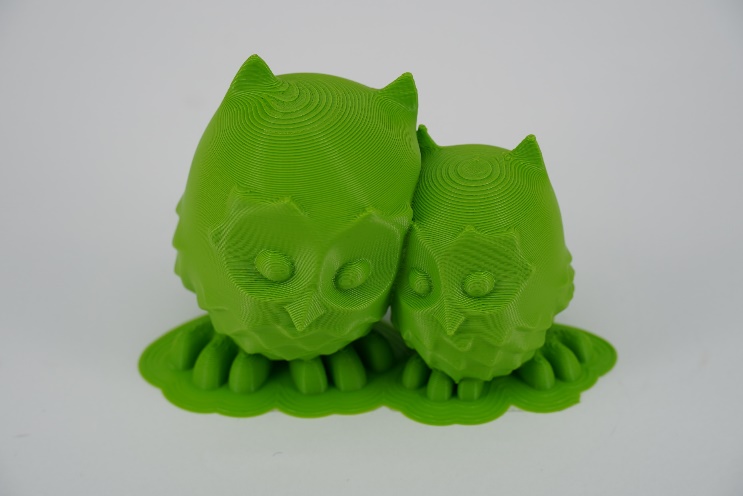 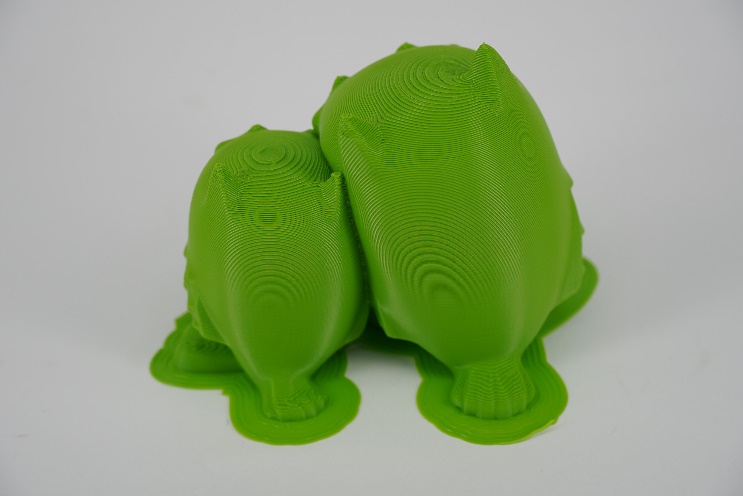 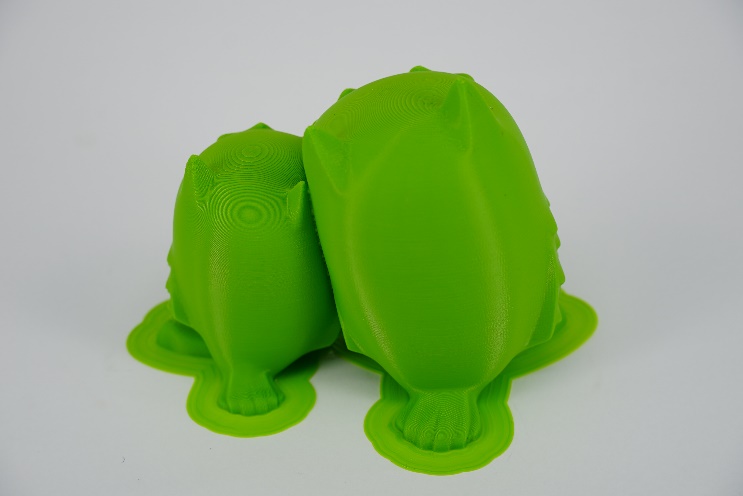 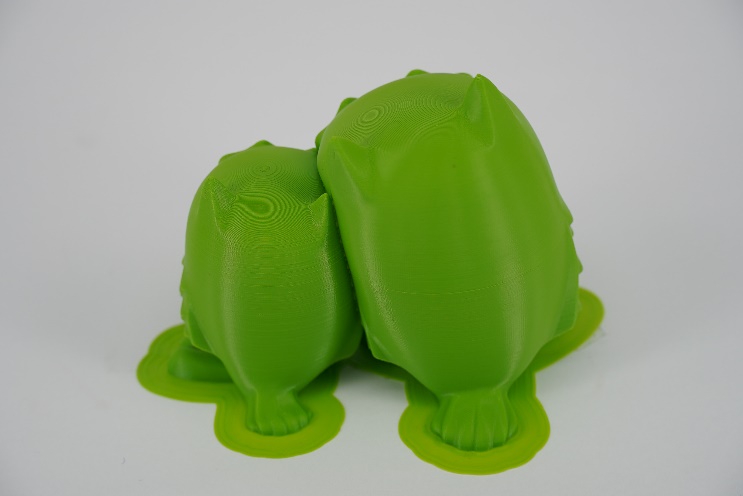 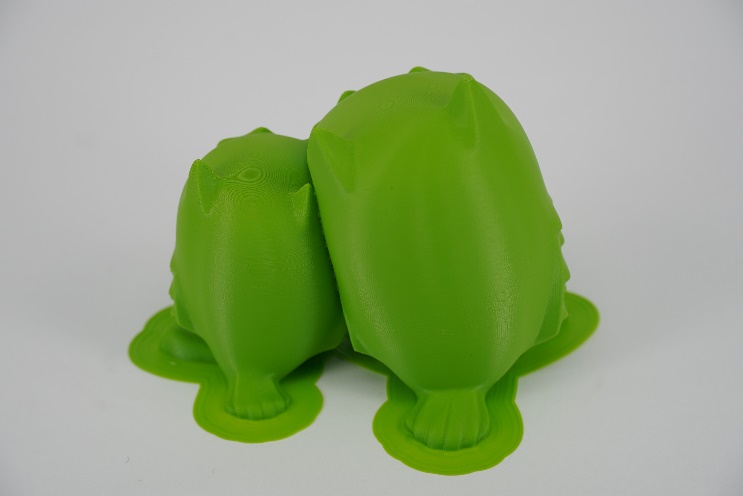 Infill Grid
Infill Grid
Infill Cubic
Infill Cubic
Print preparations in Cura
Lets slice and print!
Recommendations
Printables.com
Thingiverse.com
Autodesk Fusion 360
Conclusion and Feedback